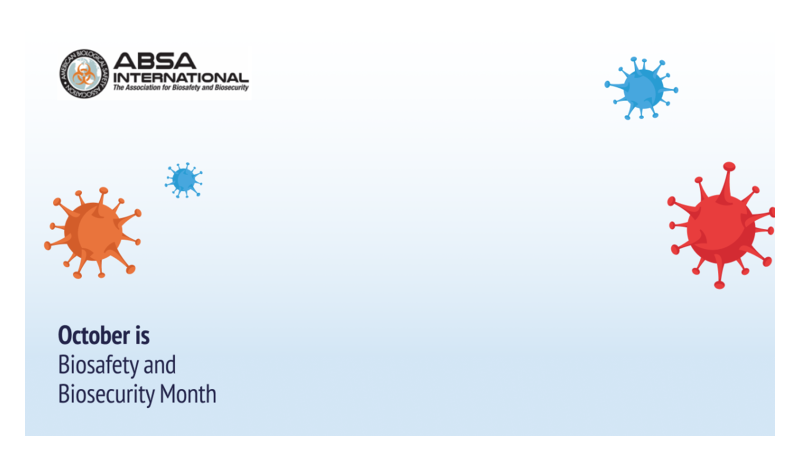 PERSONAL PROTECTIVE
 EQUIPMENT IN 
BSL-3 & ABSL-3
Laboratories
Nicole Marlenee, DVM, ARO
Biosafety Officer, Colorado State University
PERSONAL PROTECTIVE EQUIPMENT IN BSL-3 & ABSL-3
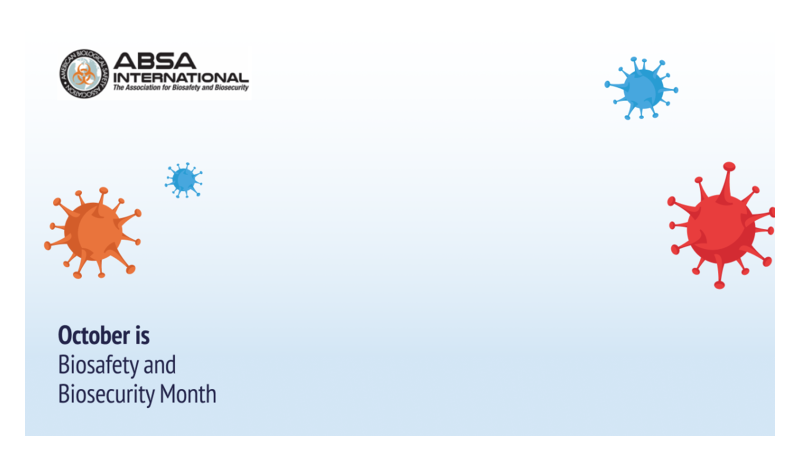 What determines biosafety levels?
Containment
Primary and secondary barriers
Facility practices and procedures
Other safety equipment – PPE
Four Biosafety Levels
Primary Risks
Infectivity
Severity of disease
Transmissibility
Nature of the work conducted
Route of exposure
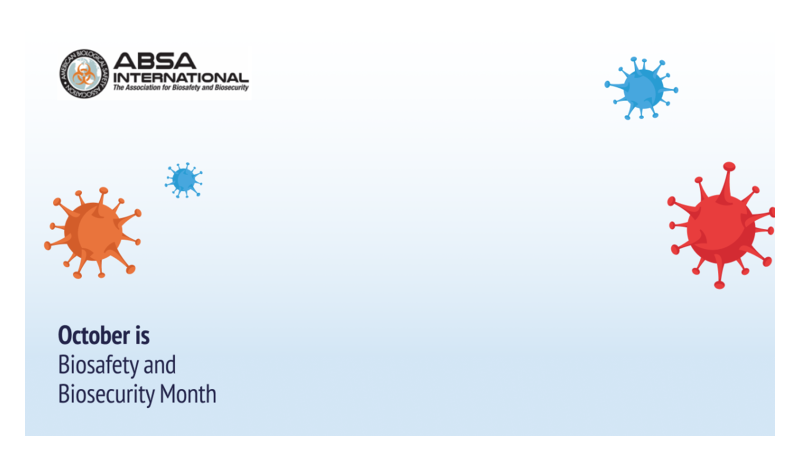 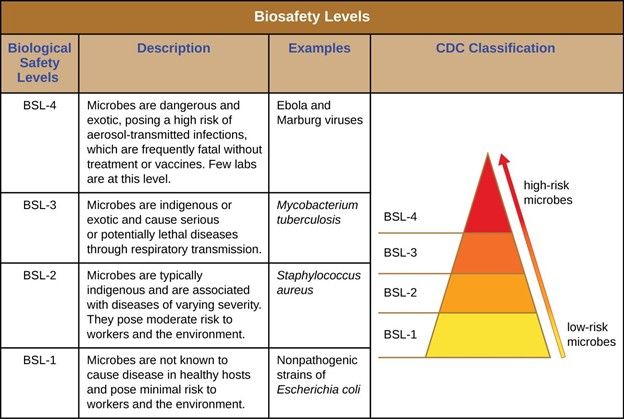 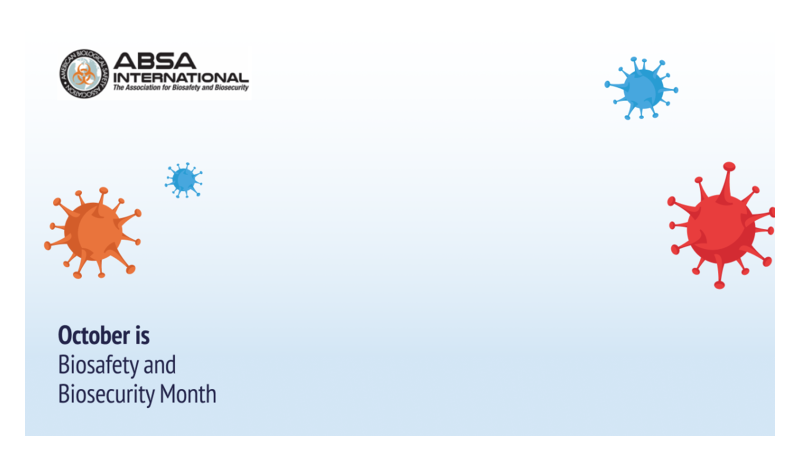 RISK ASSESSMENT
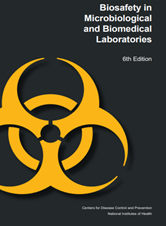 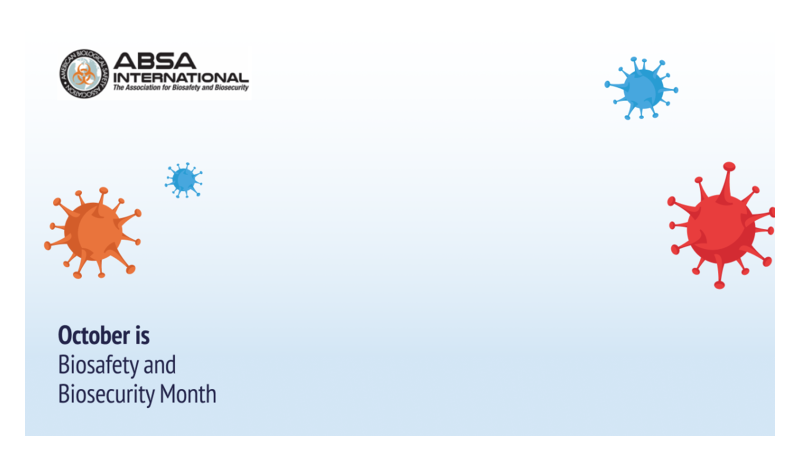 What PPE do you need?
Last line of defense!
BSL-3 PPE Factors
	Medical clearance
	Vaccinations & Surveillance Programs
	Personal Health Status
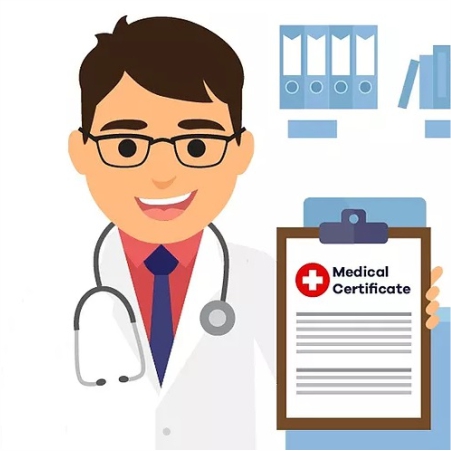 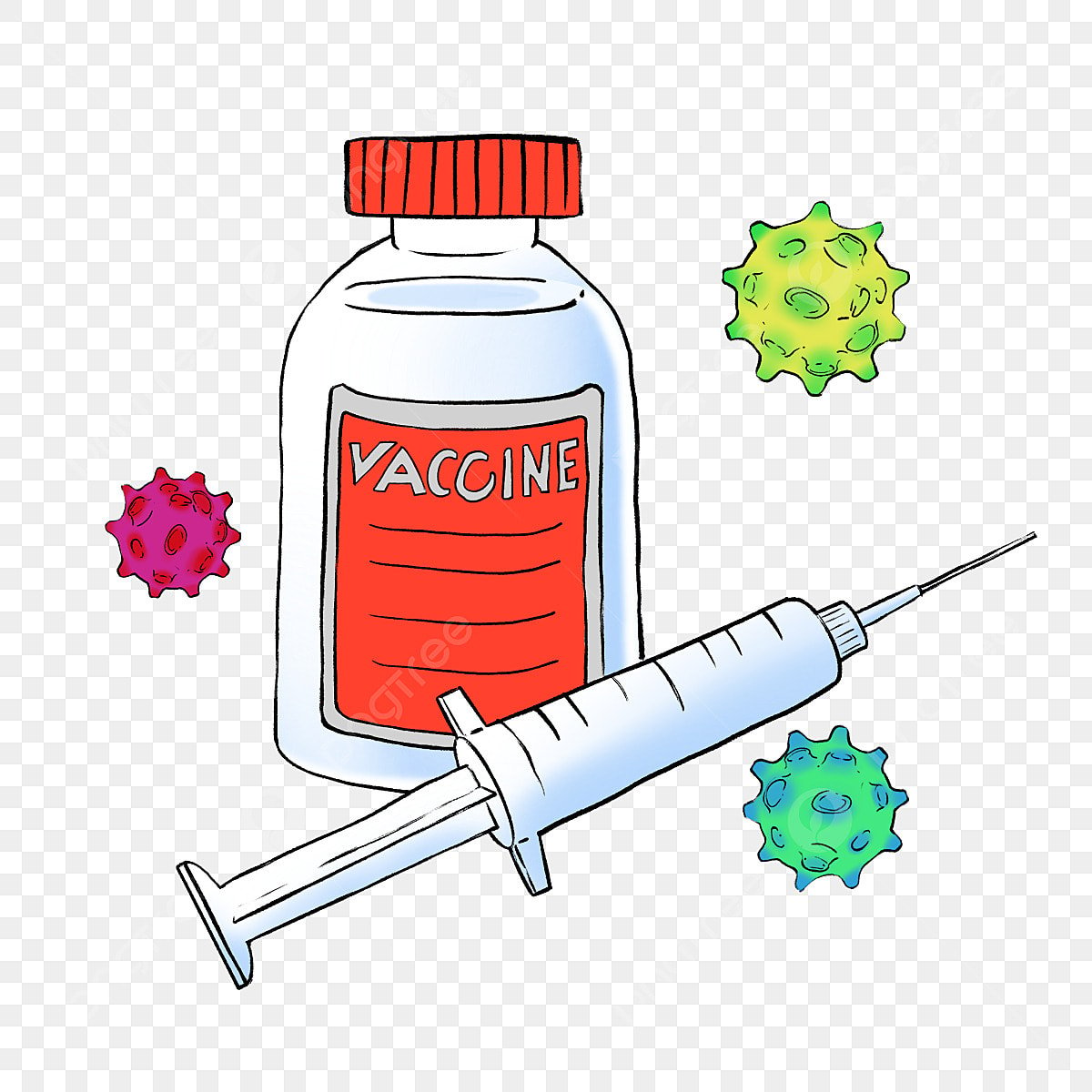 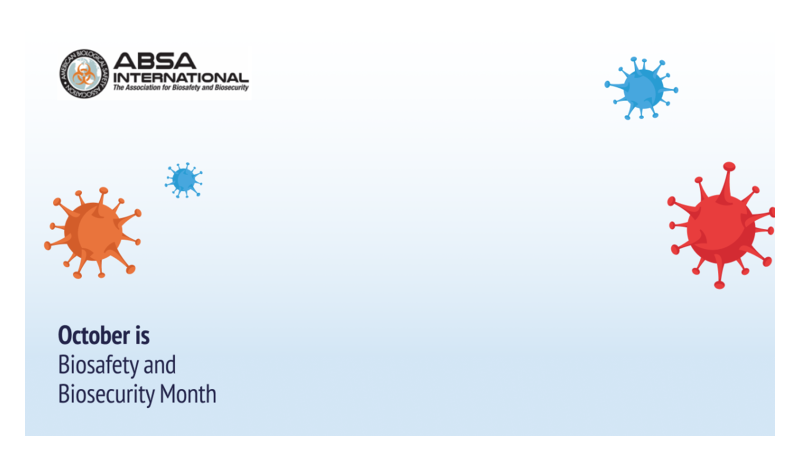 Common PPE for BSL-3 Work
Scrubs
Facility socks
Respiratory protection
Hair net  or pulled back
Double gloves
Facility shoes
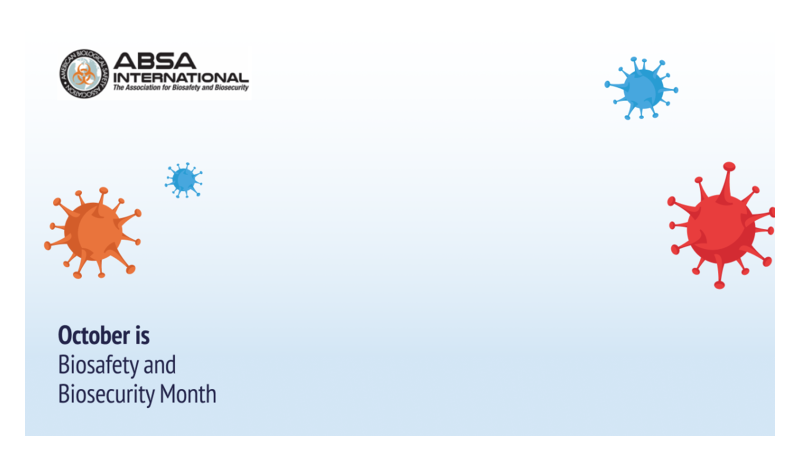 Respirators: N-95 and PAPR
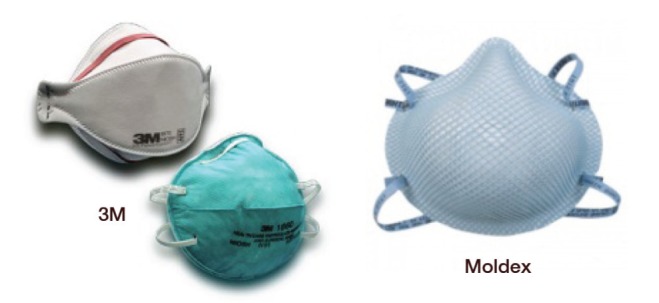 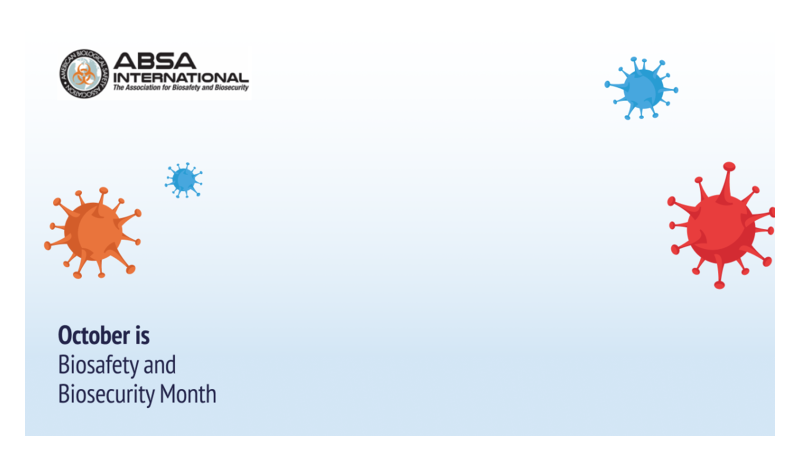 Gloves
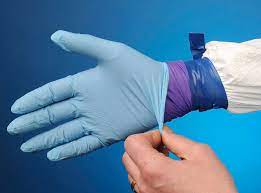 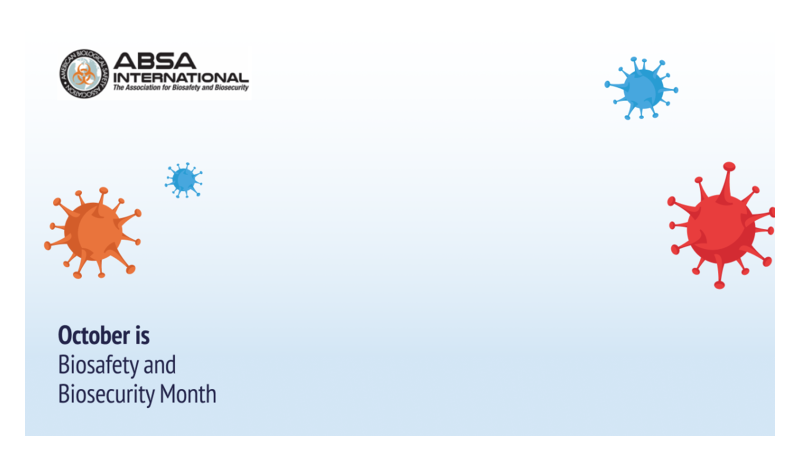 ABSL-3 PPE
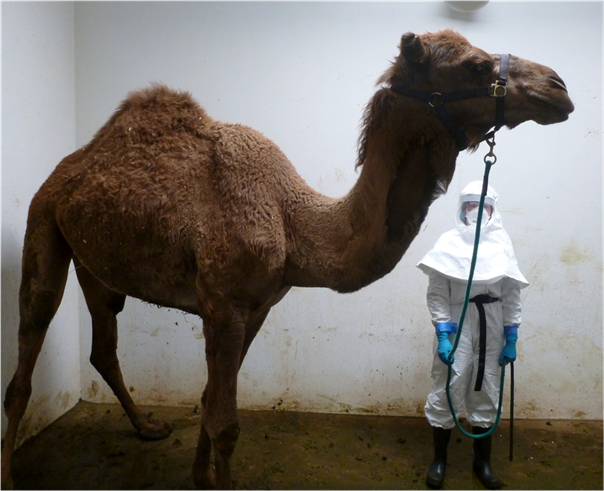 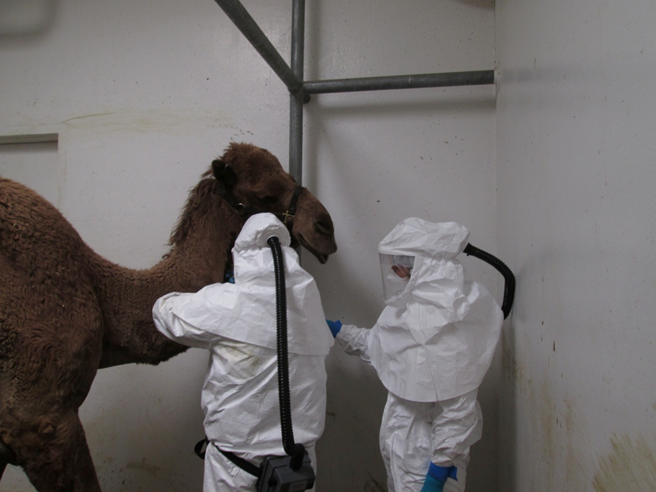 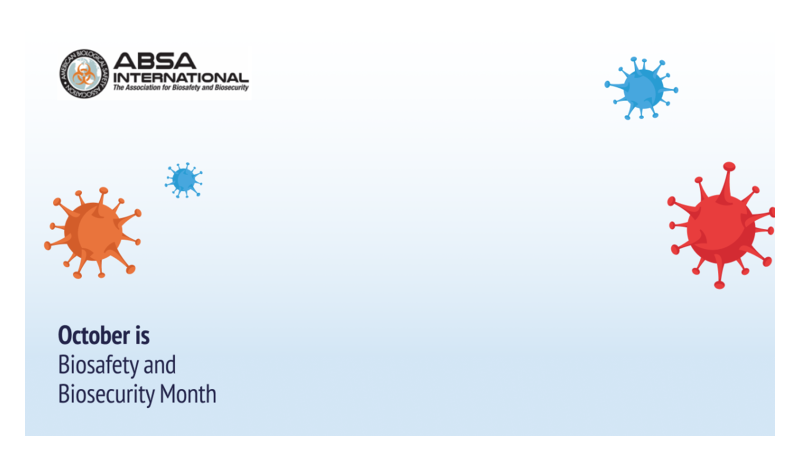 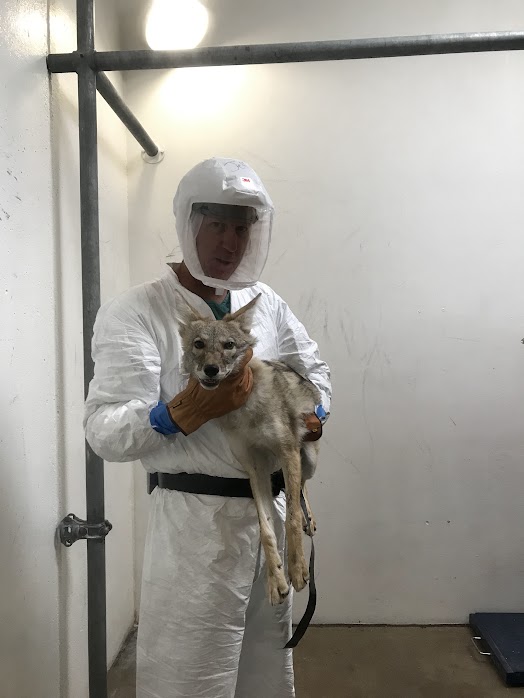 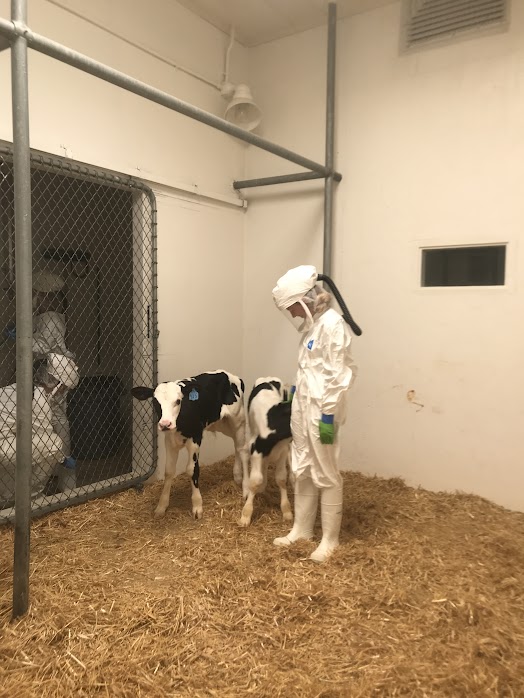 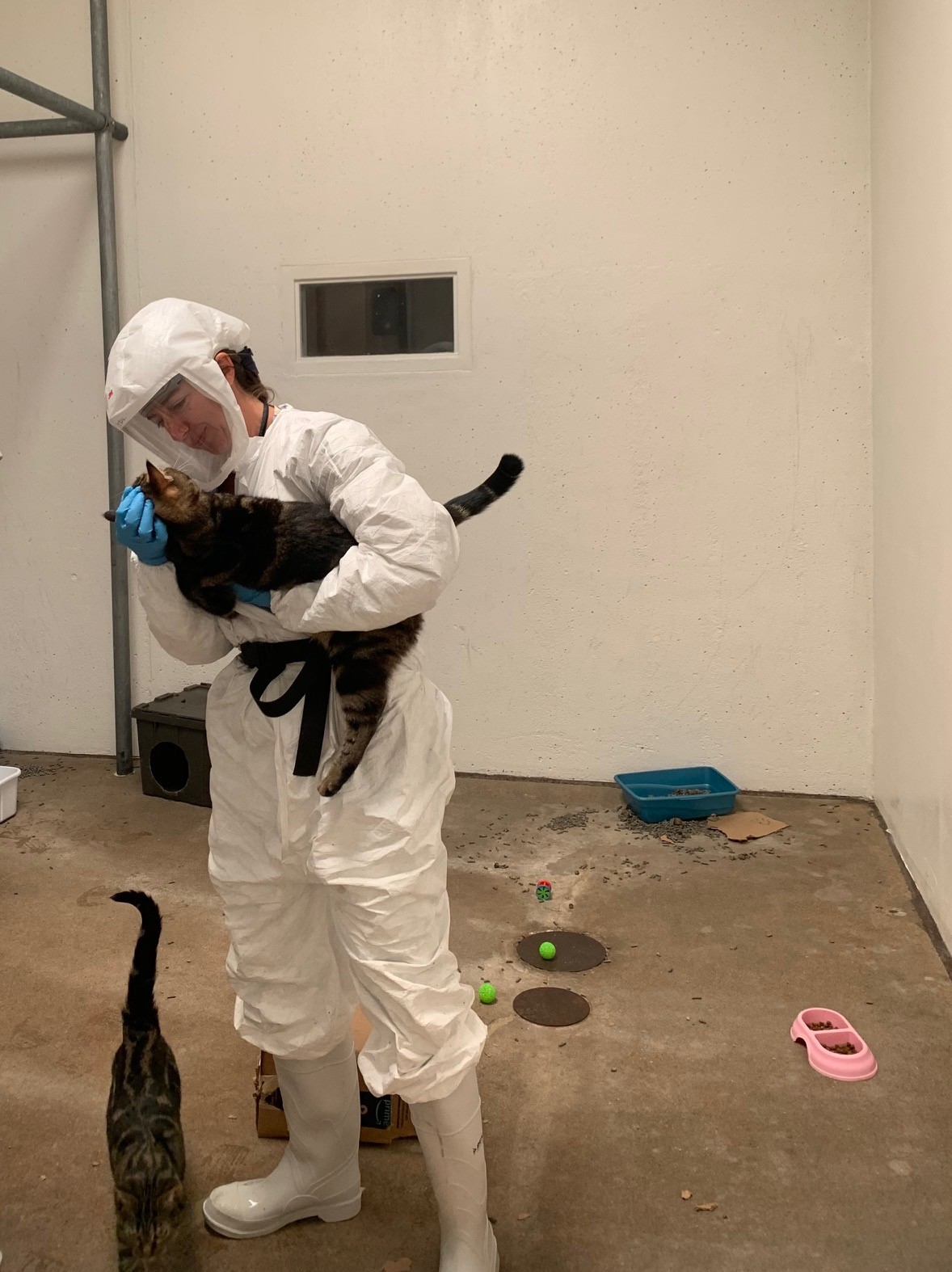 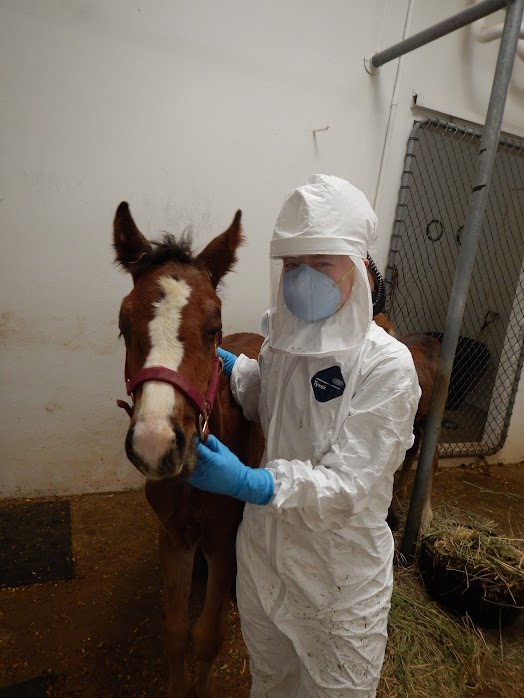 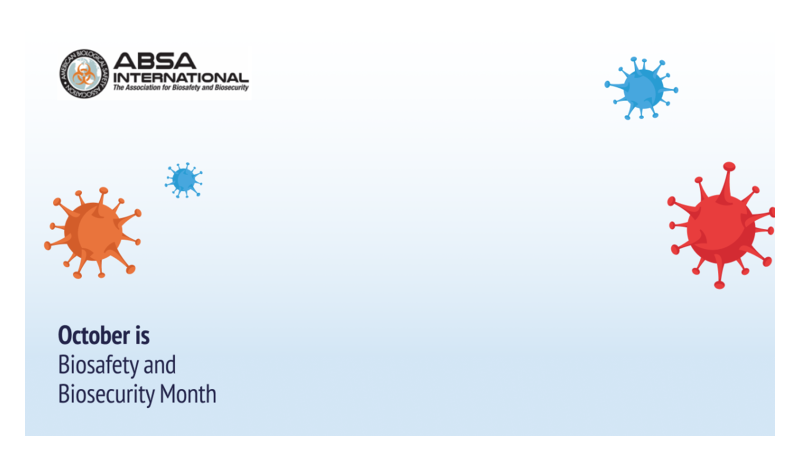 ABSL-3 PPE
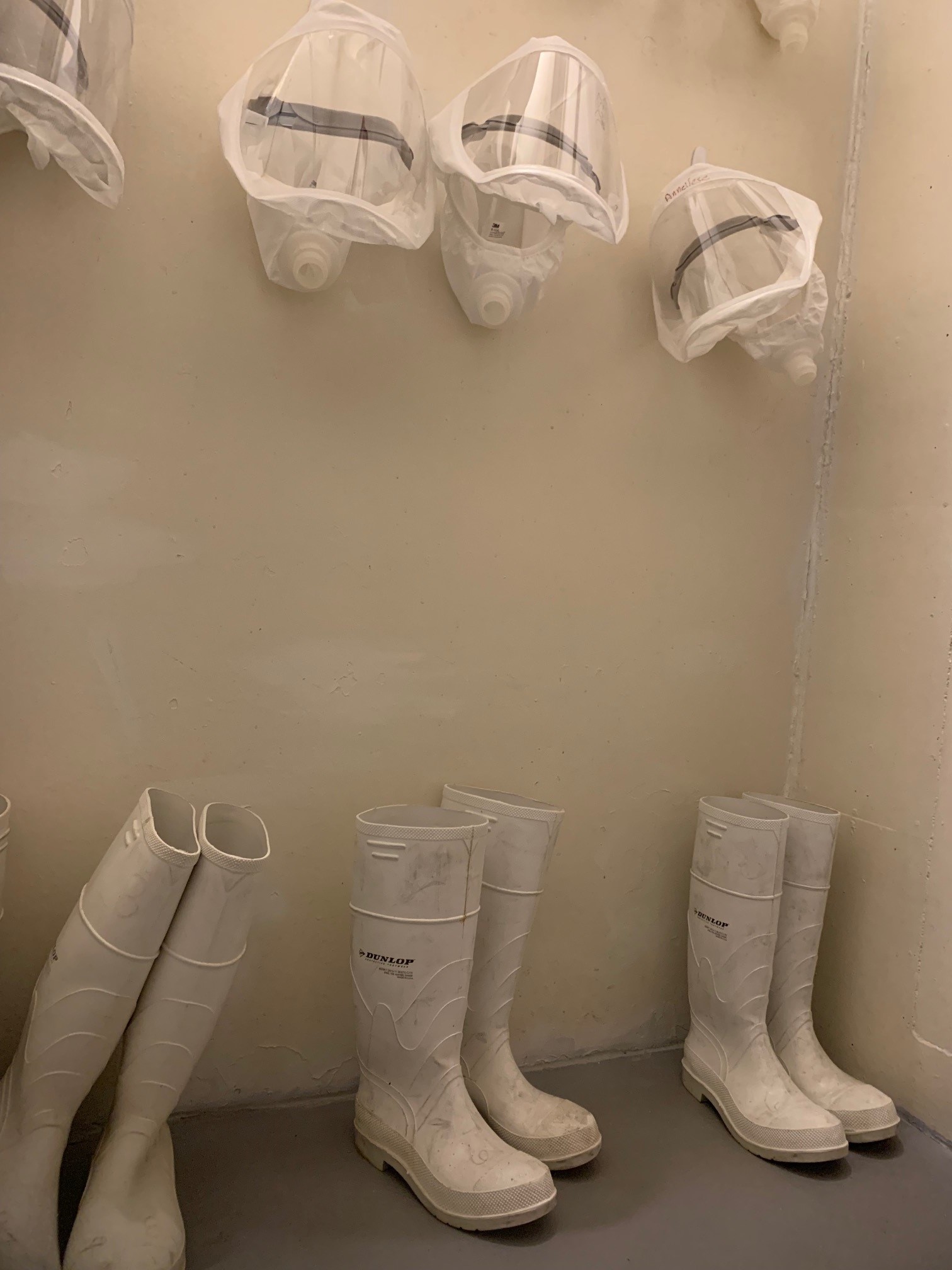 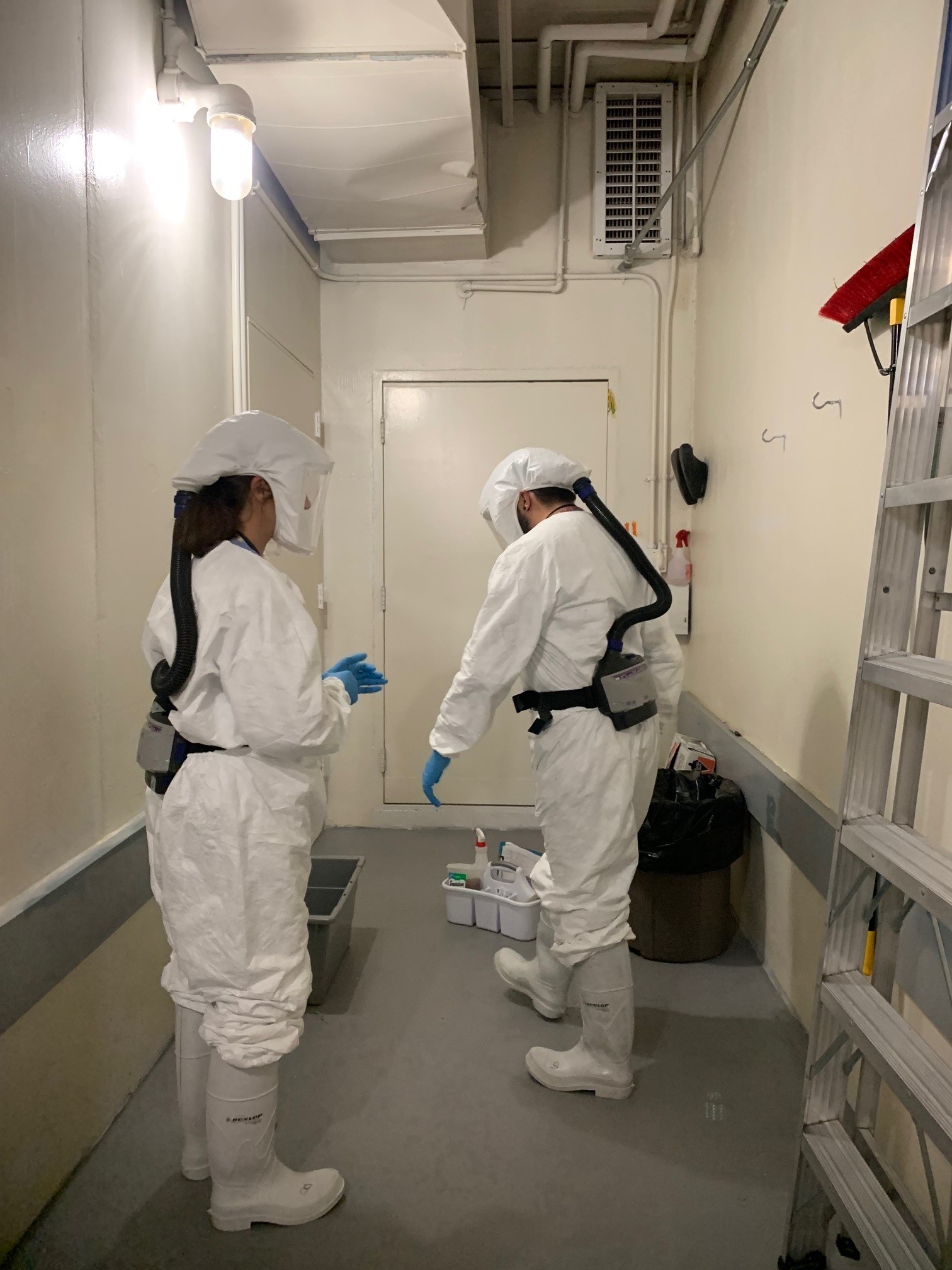 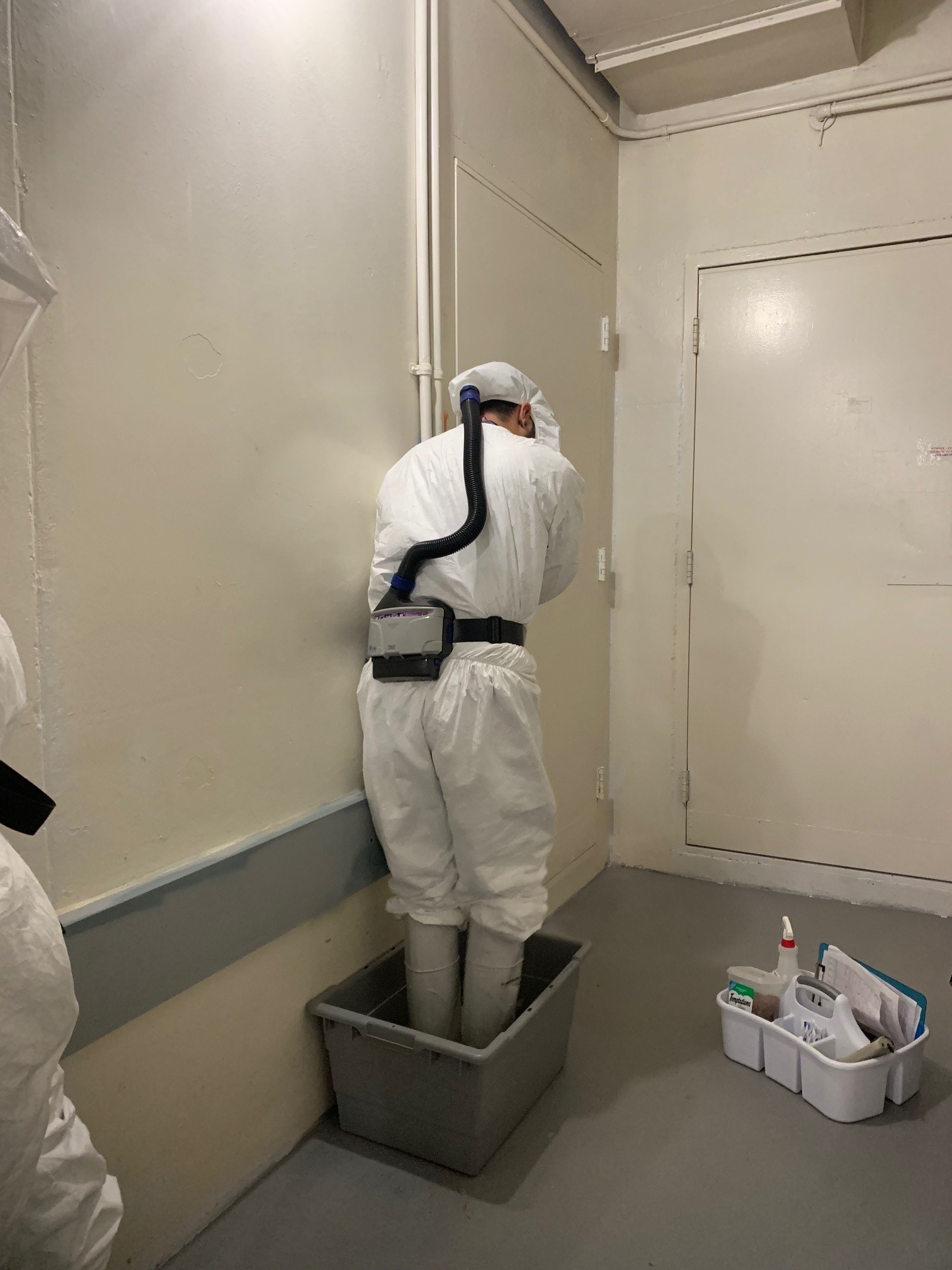 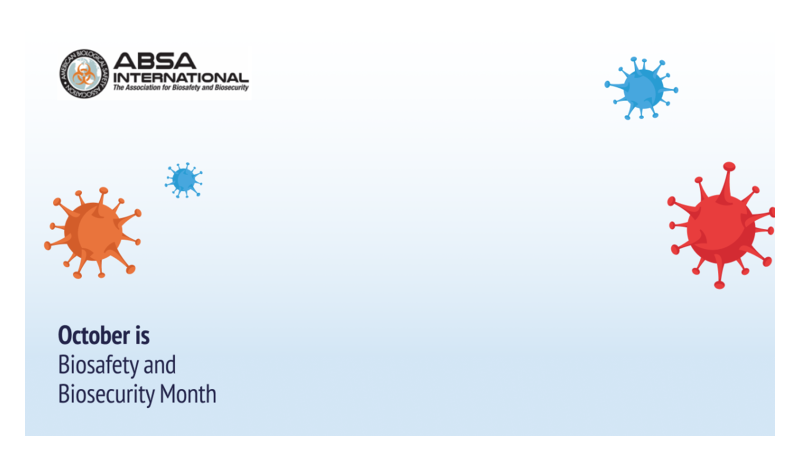 Specialized PPE
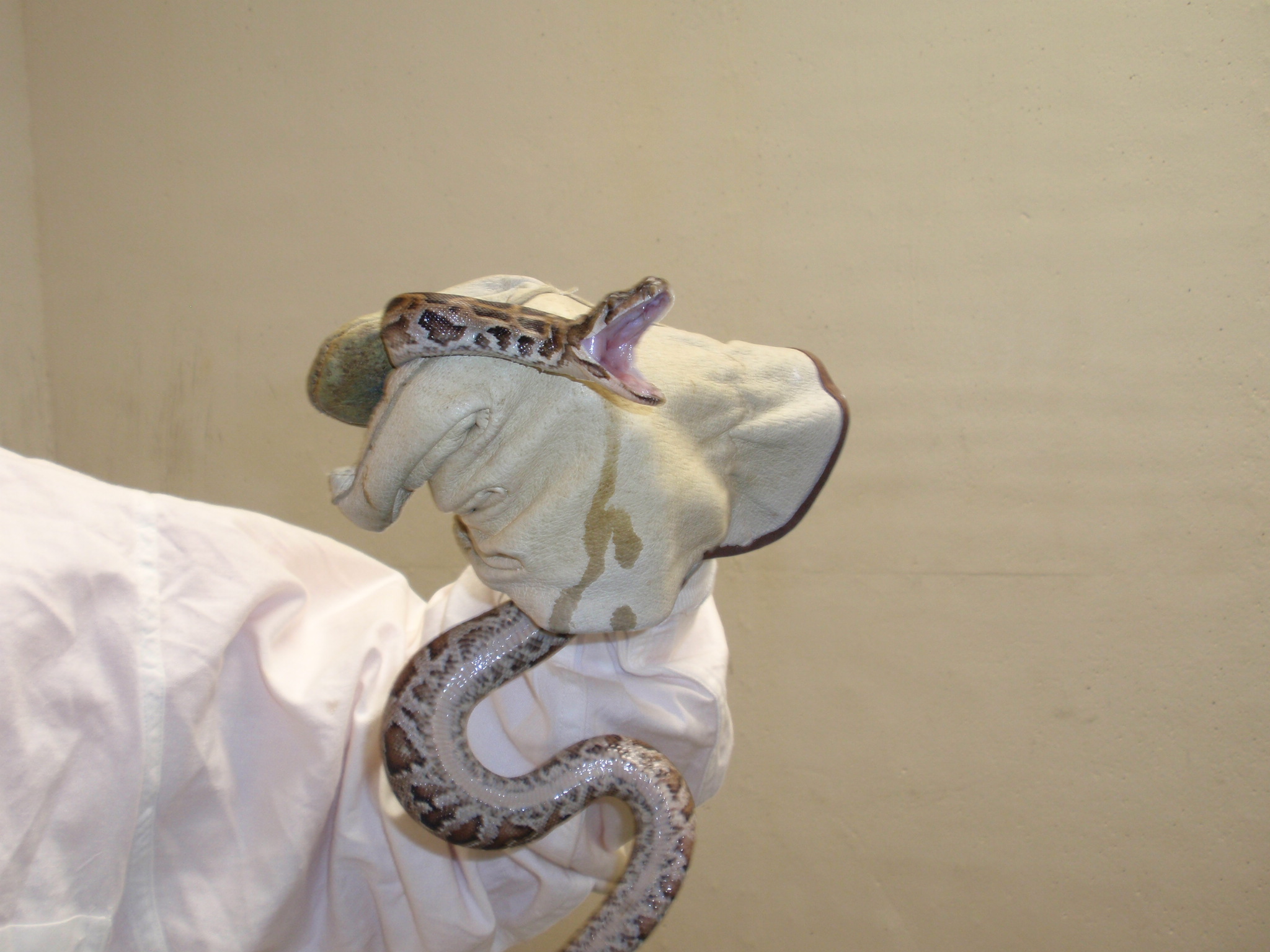 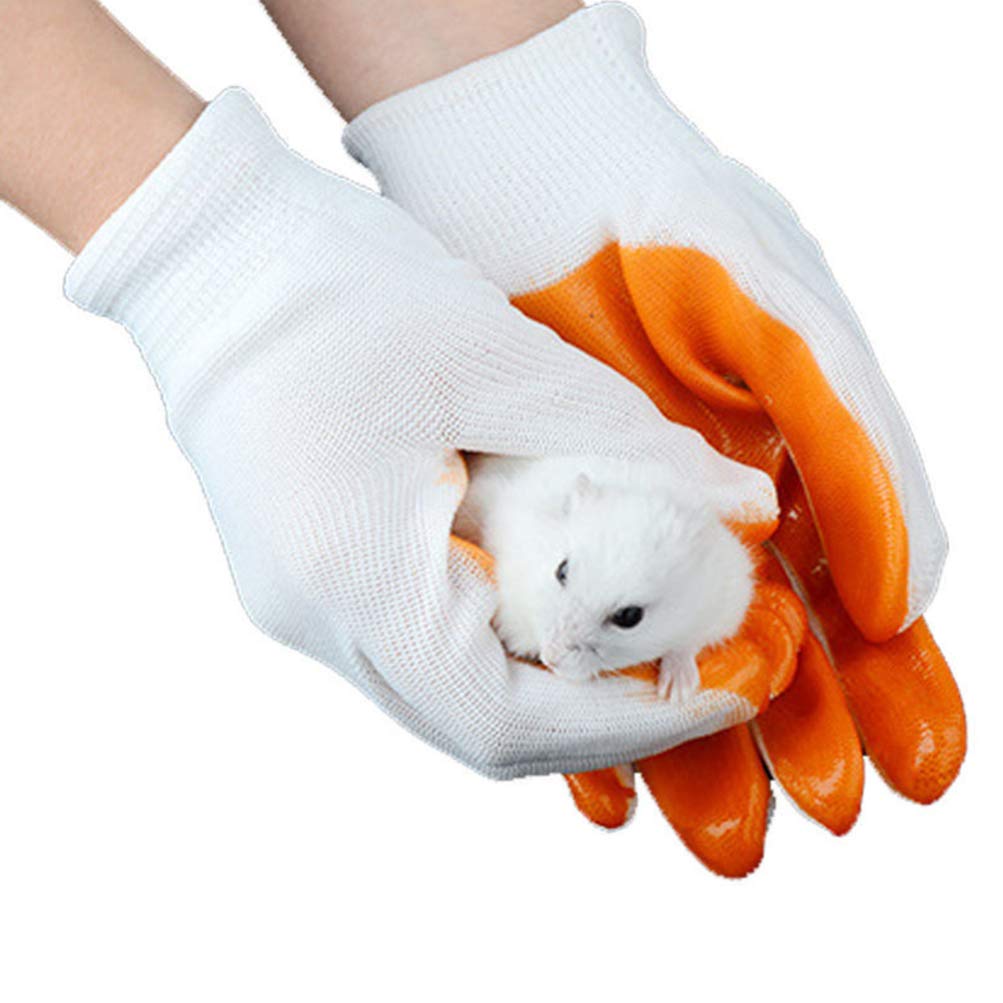 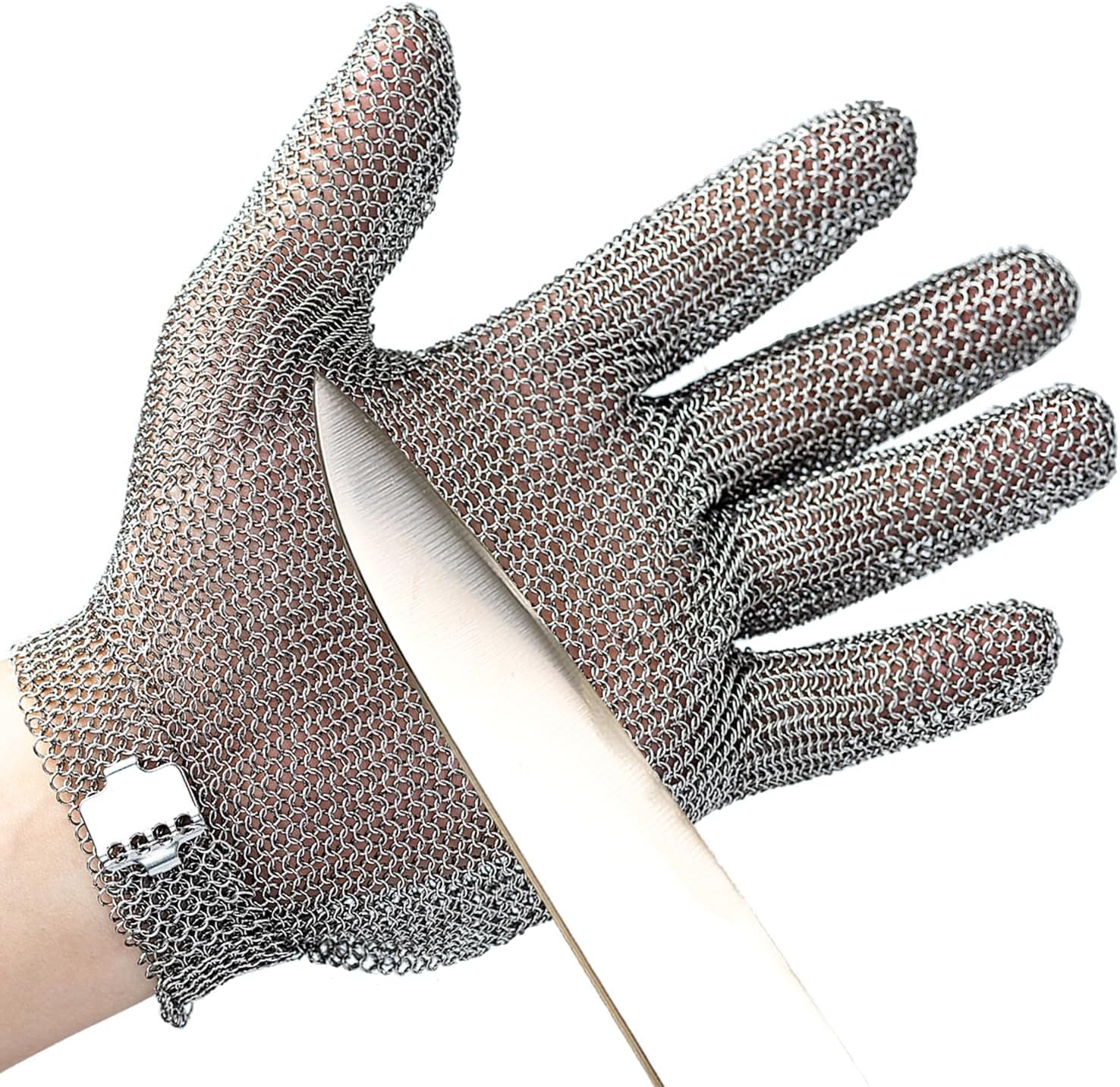 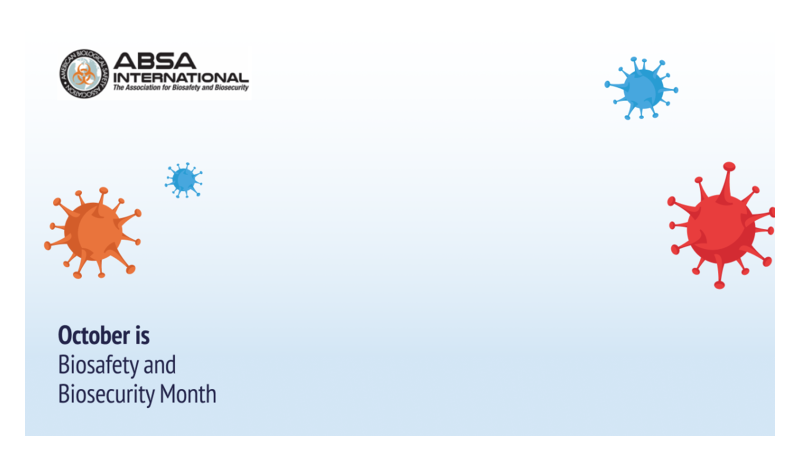 Specialized PPE
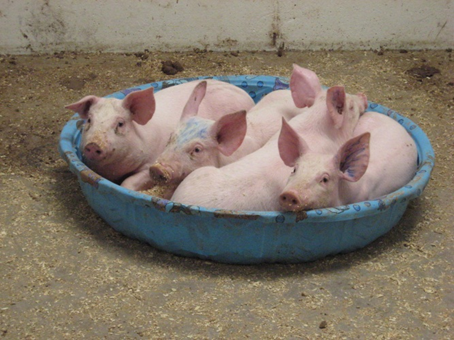 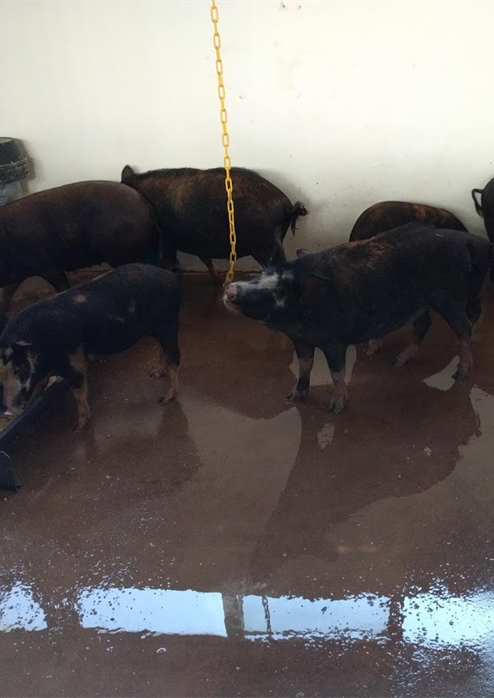 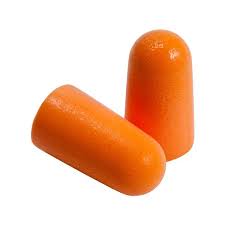 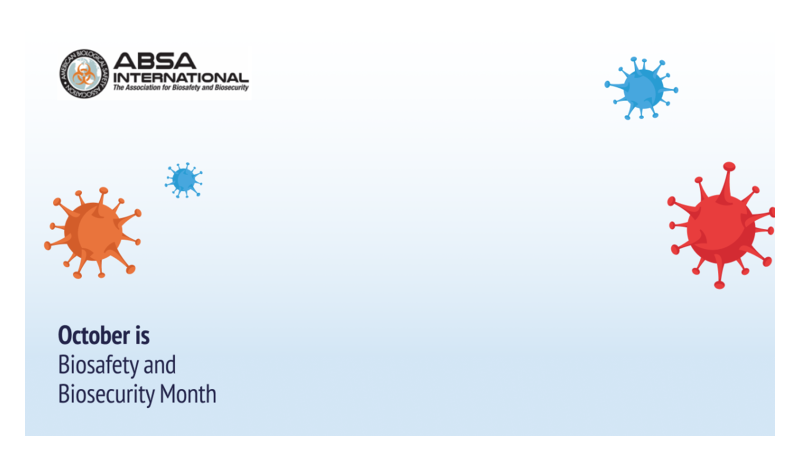 Specialized PPE??
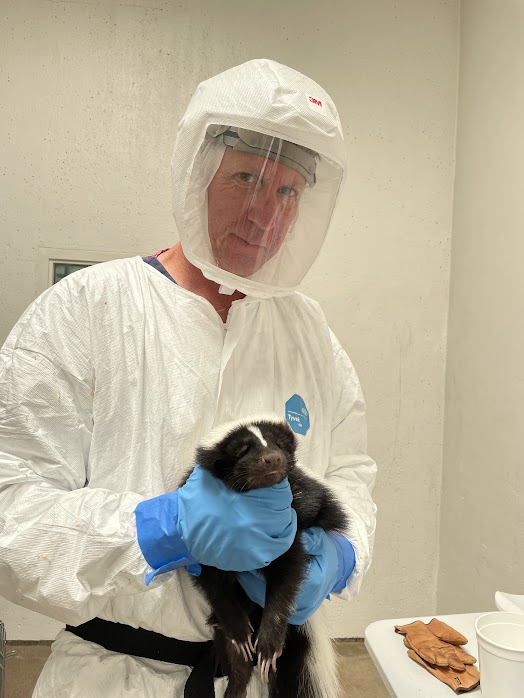 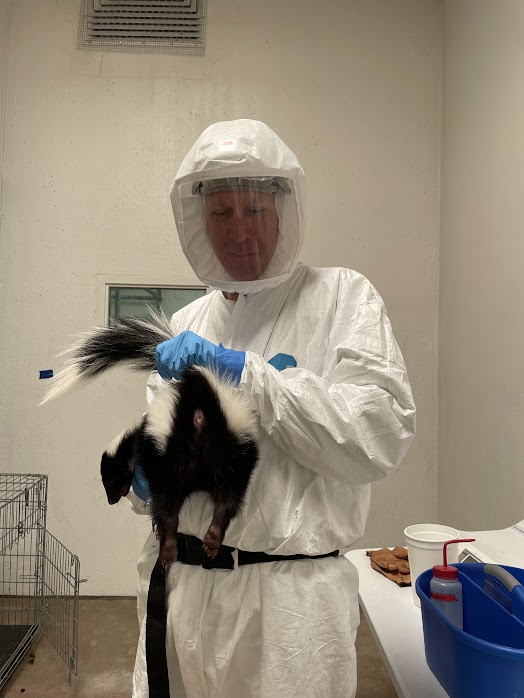 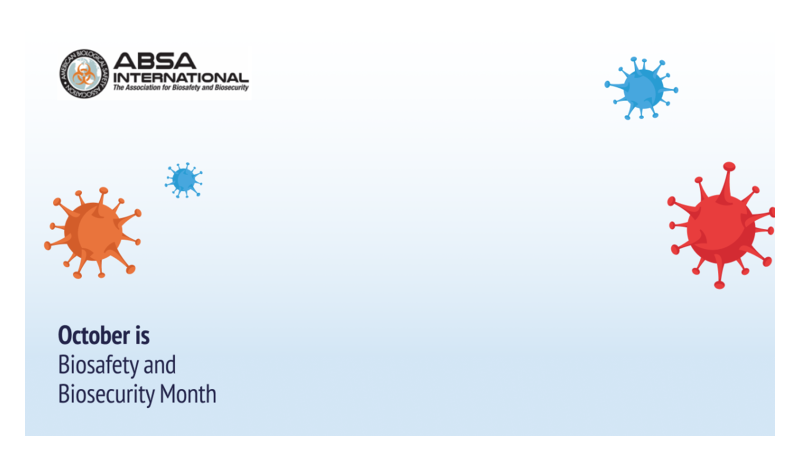 Doffing PPE
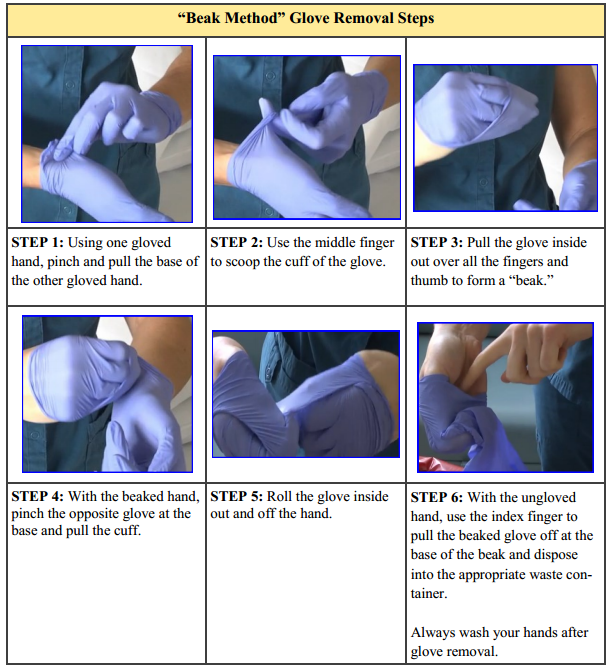 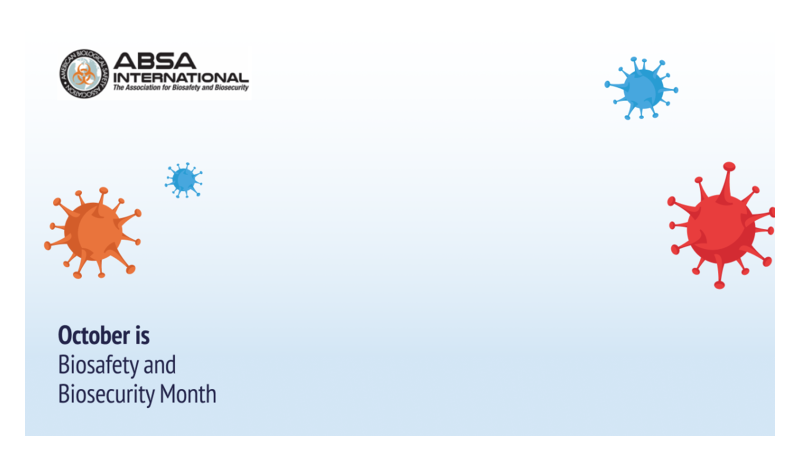 Conclusions
PPE changes when tasks/conditions change
Don’t rely on PPE alone
References:
Biological Safety Principles and Practices, 5th Edition
Biosafety in Microbiological and Biomedical Laboratories, 6th Edition